“Humans are creatures of story, so story touches nearly every aspect of our lives” – Jonathan Gottschall, The Storytelling Animal
“Beyond Freytag: Where Post-Modern Narrative Structures Meet Composition”
Maureen Fitzpatrick
TYCA Conference, October 2019
Resistance to narrative
Modern ideas of narration often come to us, for better or worse, from the expressivist school of thought, and are often used as a first assignment to “bridge” students into college writing. (starting with self and source and moving outward)
Many have rejected expressivism, in part because of confessional writing.
Narratives do more than tell the expressive tale.
Narrative inquiry builds meaning from multiple texts—academic, personal, nonlinguistic, etc.
Narratives are constructed from discrete points of information or data that is complex to make the information meaningful, as in histories or even data analysis and assessment narratives
In academics we particularly construct and analyze narratives we hope to interrogate
Do we teach academic narratives in FYC?
In our discipline, we analyze and construct narratives
To Challenge: “the Harvard narrative”
To Critique: “the racial difference narrative”
To Give Meaning: “the assessment narrative”

What do we teach FYC students when it comes to narration?
Even in 2018, when it comes to narrative, expressivists reign.
“The hero of the story is a narrative itself. . . . Narrative is there to help us ‘compose’ ourselves when we meet difficulty or loss. It is there to ground abstract ideas, to help us see the pattern in a set of numerical data, to illuminate the human consequences of political action. It is home base.”
Tom Newkirk, Minds Made for Stories:
Narration is a pattern that can be embellished
Our students are more immersed in complex stories and storyworlds
From Steven Johnson’s Everything Bad is Good for You: How Today’s Pop Culture is Actually Making Us Smarter, 2005
Narrative patterns
Linear with telescoping
Framed
Episodic
Embedded
Parallel
Entwined 
Structured chaos
EM Forster famously distinguished story from plot:
The king died and then the queen died is a story
The king died and then the queen died of a broken heart is a plot
We can modify this: 
The stock market was digitized and then high frequency trading rose
The stock market was digitized and then high frequency trading rose to manipulate the market is a thesis for a narrative-based research text.
This is a narrative with a thesis—the string that holds the text together
Accessible research narrative structures--linear
Technique:
Linear storytelling
Edits storyline for time and relevance

Challenges:
Finding thesis
Telescoping the narrative span
Determining the most sympathetic POV
Accessible research narrative structures--framed
Atul Gwande
Narrative pt 1 as exposition
Researched first act: diagnosis, initiatial treatment, complications
Narrative Interlude: second turning point
Researched second act: resurrection, climax, resolution
Narrative epilogue
Accessible research narrative--episodic
Technique
Three overlapping stories, including the authors 
Challenges:
Finding the complementary narratives
Determining themes or consistent points to be addressed in each narration
Varying POV to give an authentic, full telling of the story.
Accessible research narrative structures—embedded in story arch
Techniques:
Core complex narrative for cohesion
Interspersed related stories that bring in other cases or voices
Challenges: 
Determining a broader thesis
Breaking up main story by “acts”
Inserting the right “side” story at the right time.
Overarching story
Accessible research narrative structures--threaded
Techniques:
Intertwines personal narrative with other’s POV
Intersections by structure, not necessarily time.
Challenges:
Identifying parallels between the personal and an external story
Reconciling different timelines
Challenge research narrative--entwined
Techniques
Multiple stories (Lacks, Skloot, Deborah, the cells)
Shift in focus from Lacks to her daughter
Challenges
Identifying points of view or storylines to include
See next slide
The Immortal Life of Henrietta Lacks
Extreme challenge research narrative --structured chaos
Techniques
Multiple storylines
Main lines (basketball, history, city structure)
Foreshadowing (weather)
Chaos 
Challenges:
Managing the storylines & characters
Cohesion
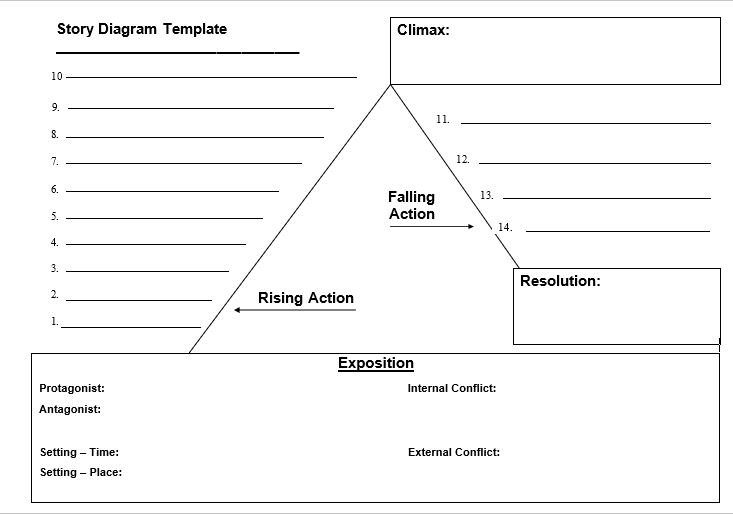